Виробнича (зі спеціалізації) практика в ЗДО №370
Студентка групи Дом-2-17-2.Оз
Коваленко І.В.
Заклад дошкільної освіти (дитячий садок) № 370
Функціонує з 2017 року Керівник закладу Матвієнко О. А. Розташований за адресою: м. Київ, вул. Софії Русової, 1В Тел.: (044) 523-54-22 e-mail: dnz_370@ukr.net 
Заклад працює за освітньою програмою «Дитина» Потужність закладу 174 дитини, 6 груп: молодша – 1; середні – 3; старші -2.
Аналіз освітньої політики з питань впровадження ІКТ.
Використання ІКТ в управлінській діяльності 
Робота в освітній мережі ; 
Створення бази даних працівників ЗДО, дітей та батьків; 
Робота з документацією (звіти, інформація в різні органи, накази, довідки тощо); 
Участь у форумах, чатах, конференціях; 
Опрацювання нормативно-правової документації шляхом використання Інтернет.
Забезпечення ЗДО
Інтерактивна дошка
Інфо-панелі-10
Комп’ютери-13
Апаратне забезпечення ЗДО №370
14 комп’ютерів; 
3 принтерів; 
2 БФП ; 
2 інтерактивні смарт дошки; 
8 смарт телевізорів ; 
5 ноутбуків
Програмне забезпечення ЗДО №370
операційна система Windows 10; 
антивірусна програма Avast Professional Edition; 
робота з документами в Microsoft Office; 
Microsoft Office Excel, маршрутизатор.
Аналіз ІКТ-політики ЗДО №370
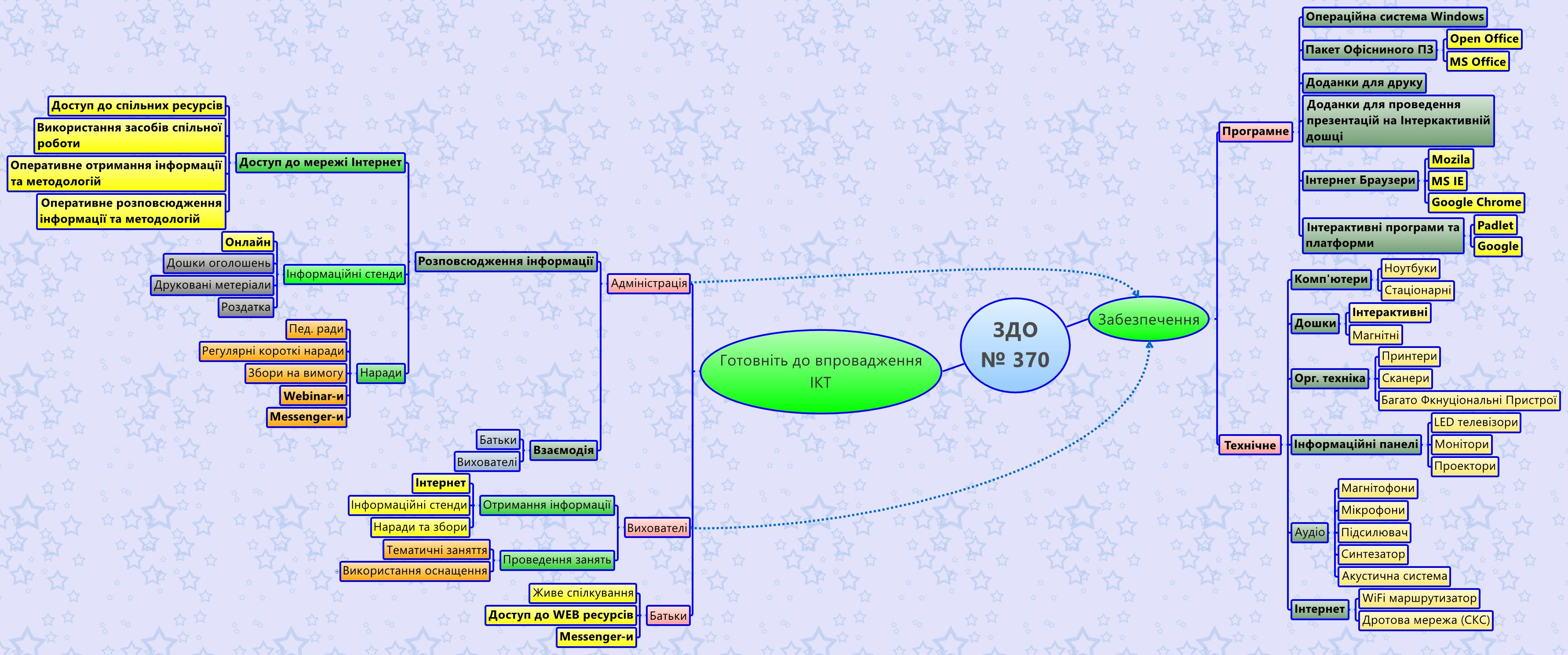 Анкета  опитування для співробітників
Посилання
Підсумки анкетування
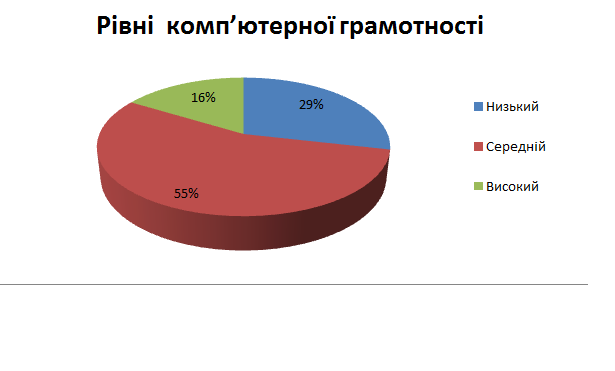 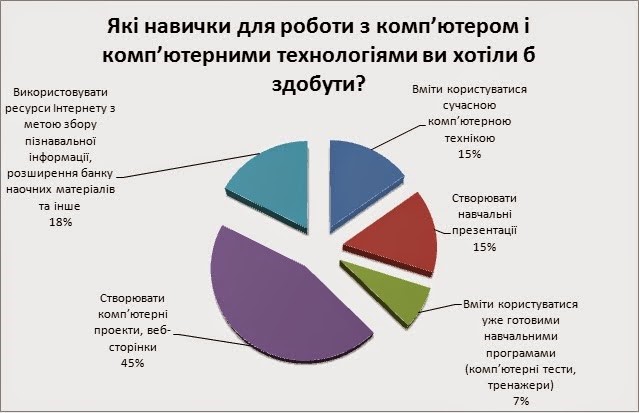 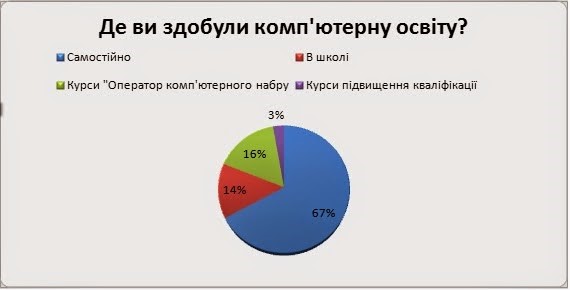 Аналіз результатів анкетування.
Результати анкетування показали, що хоч і ставлення до комп’ютера як засобу навчання переважно позитивне, ефективно використовувати його у своїй роботі педагоги не навчилися. На мою думку, необхідно донести до сучасного вихователя те, що комп’ютер є ефективним засобом для навчання та вміти використовувати його у професійній діяльності. Комп’ютер відкриває доступ до нетрадиційних джерел інформації, підвищує ефективність роботи, дає цілком нові можливості для творчості, дозволяє реалізувати принципово нові форми і методи навчання. Зростає інтерес до освоєння комп’ютера, напрацювання методик комп’ютерних технологій в навчанні дітей.
Спільний календар для вихователів.
Семінарна тему:
Використання ІКТ в освітньому процесі з дітьми дошкільного віку.
Методичні рекомендації.
Проектування інформаційного освітнього середовища установи, 
Створення організаційної структури управління процесом інформатизації (внесення змін до посадових обов‘язків працівників установи, призначення відповідального); 
Підготовка педагогічних працівників до ефективного використання інформаційних технологій; 
Створення єдиної корпоративної бази даних; 

Змістовним та структурним наповненням ІОС дошкільного закладу може бути: 
Індивідуальні портфоліо керівника та вихователів; 
Віртуальний методичний кабінет; 
Е-бібліотека; 
Сторінки логопеда, психолога, медичної сестри; 
Створення та зберігання документації; 
Зв'язок батьки-вихователі-адміністрація.
Методичні рекомендації.
Модернізації ІТ інфраструктури. 
Обладнати кожну групу апаратним забезпеченням (комп'ютер, смарт дошка (інтерактивна дошка), проектор, багатофункціональні пристрої (принтер, сканер, копір) тощо; 
Урізноманітнити програмне забезпечення ЗДО.
 
Формування ІК-компетентності співробітників, вчителів, вихователів установи 
Тестування на визначення точного рівня ІК-компетентності вихователя; 
Курси підвищення ІК-компетентності (за рівнями знань); 
Система постійно діючих семінарів з питань вдосконалення навиків роботи на комп'ютері з різними програмами і вживання ІКТ в освітньому процесі; 
Індивідуальні консультації за запитом; 
Система проблемних семінарів на основі вивчення освітніх потреб у використанні ІКТ; 
Система майстер-класів, стажувань у педагогів компетентних в ІКТ; 
Наради – семінари, тренінги;
Дякую за увагу!